โครงการจัดหาครุภัณฑ์ระบบการเตรียมข้อมูลบัตรประจำตัวประชาชน (Pre-Personalization) ทดแทนระบบเดิม
จำนวน 2 ระบบ ภายในวงเงิน 31.4752 ล้านบาท ปีงบประมาณ พ.ศ. 2566
ส่วนบัตรประจำตัวประชาชน สำนักบริหารการทะเบียน กรมการปกครอง
สถานการณ์ปัจจุบัน
OUTPUT
OUTCOME
การจัดเตรียมข้อมูลบัตร (Pre-Personalization) 
          คือ การใส่ระบบควบคุมข้อมูลและความปลอดภัยลงใน
     หน่วยความจำ (IC Chip) และกำหนดรหัสให้กับบัตรสมาร์ท
      การ์ดแต่ละใบ พร้อมเชื่อมโยงบัตรสมาร์ทการ์ด แต่ละใบเข้ากับ
     ระบบโปรแกรมควบคุมบัตร (Card Control) ของ
      กรมการปกครอง ดังนั้นหากไม่มีการดำเนินการดังกล่าวจะนำ
     บัตรสมาร์ทการ์ดไปใช้ในการออกบัตรให้กับประชาชนทั้งใน
     และต่างประเทศไม่ได้
กรมการปกครอง สามารถจัดสรรวัสดุบัตรสมาร์ทการ์ดที่ผ่าน
           การจัดเตรียมข้อมูลบัตร (Pre-Personalization) แล้วให้กับสถานที่
            ยื่นคำขอมีบัตรภายในประเทศและต่างประเทศ รวมจำนวนกว่า 1,238 แห่ง
             ออกบัตรให้กับประชาชนได้อย่างต่อเนื่อง
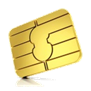 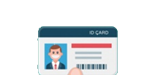 ครุภัณฑ์ที่มีอยู่ 4 ระบบ

                                      



ยี่ห้อ Muhlbauer รุ่น Scp 5600
เครื่องที่ 1 ปี 2548  อายุ  17  ปี
เครื่องที่ 2 ปี 2550  อายุ  15  ปี
(อายุใช้งานตามมาตรฐาน 8 ปี)




ยี่ห้อ DATACARD รุ่น MX8100
  เครื่องที่ 3 ปี 2558  อายุ 7  ปี
  เครื่องที่ 4 ปี 2564  อายุ 1  ปี
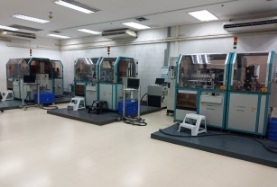 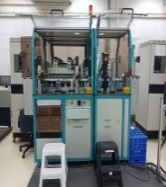 RISK MGT.
กรมการปกครองต้องทำการจัดเตรียมข้อมูลบัตรประมาณ
            10.77 ล้านบัตร ต่อปี โดยมีเวลาดำเนินการประมาณ 8 เดือน 
            (หัก 4 เดือนช่วงรอส่งมอบวัสดุบัตรจากผู้ขาย) จึงต้องดำเนินการ
            เฉลี่ยเดือนละ 1.35 ล้านบัตรหรือเฉลี่ยเครื่องละ 3 แสนกว่าบัตร
            ต่อเดือน หากเครื่องจัดเตรียมข้อมูลบัตรเกิดการชำรุดใช้การ
          ไม่ได้จะกระทบต่อการส่งมอบวัสดุที่ใช้ในการออกบัตร ทำให้
          ไม่มีบัตรสมาร์ทการ์ดเพียงพอให้บริการประชาชน
                  กรมการปกครองได้ขอจัดหาเครื่องจัดเตรียมข้อมูลบัตรทดแทน
            มาอย่างต่อเนื่อง และได้ทดแทนเมื่อปี 2558 จำนวน 1 เครื่อง ปี 2564 
               1 เครื่อง ทั้งนี้อีก 2 เครื่อง ได้ใช้งานเกินอายุใช้งานมาตรฐานแล้ว
            จึงจำเป็นต้องขอจัดหาทดแทนในปีงบประมาณ พ.ศ. 2566
สถิติ การจัดเตรียมข้อมูลบัตร (Pre-Personalization)
          รายปีงบประมาณ
            2558  จำนวน       9,892,789   บัตร
            2559  จำนวน      10,538,495   บัตร
            2560  จำนวน      11,326,101   บัตร
            2561  จำนวน      10,516,932   บัตร
            2562  จำนวน      10,779,541   บัตร
            2563  จำนวน      10,779,541   บัตร
            2564  จำนวน      10,779,541   บัตร
            2565  จำนวน       4,311,817    บัตร
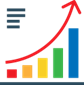 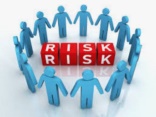 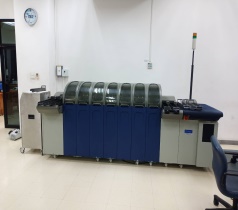 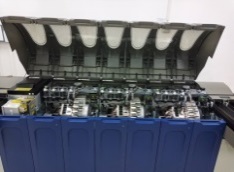 หมายเหตุ : Muhlbauer รุ่น Scp 5600 จำนวน 2 เครื่อง อัตราการ Pre. ชม.ละ 1,400 บัตร
                Datacard รุ่น MX8100 จำนวน 2 เครื่อง อัตราการ Pre. ชม.ละ 2,700 บัตร
ยี่ห้อ Muhlbauer รุ่น Scp 5600
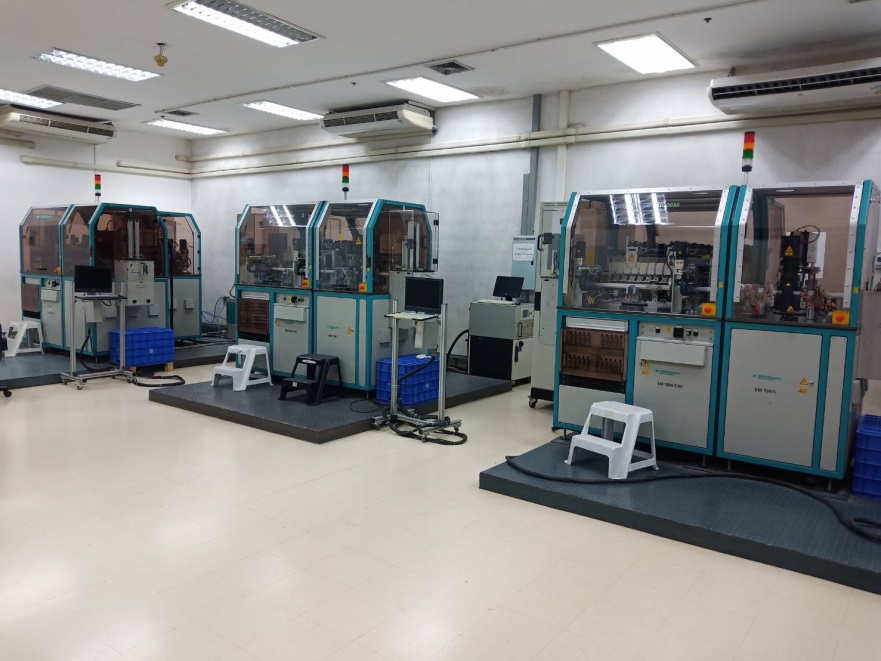 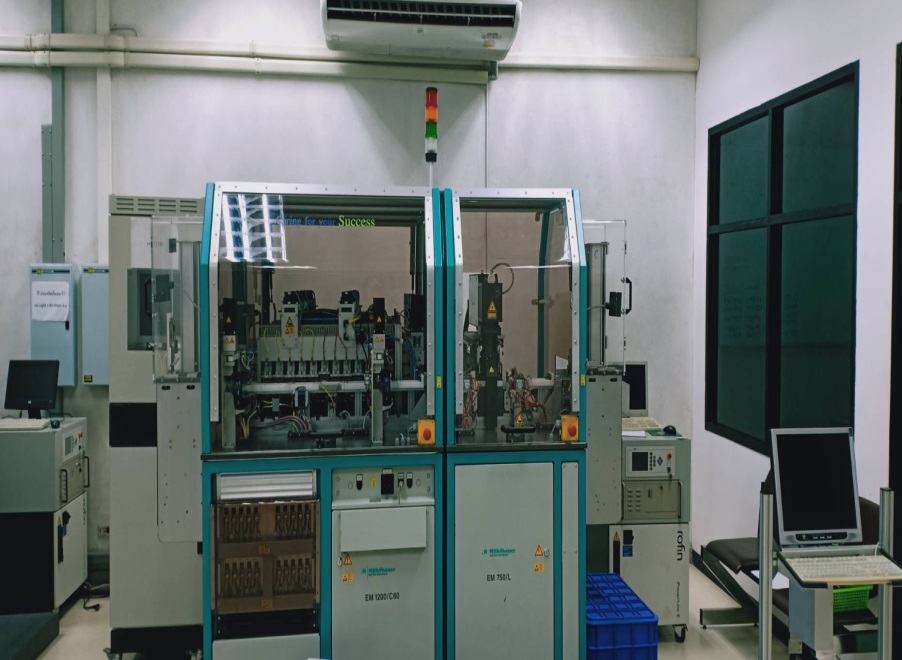 กรมการปกครอง  กระทรวงมหาดไทย
Department of Provincial Administration
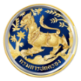 ยี่ห้อ DATACARD รุ่น MX8100
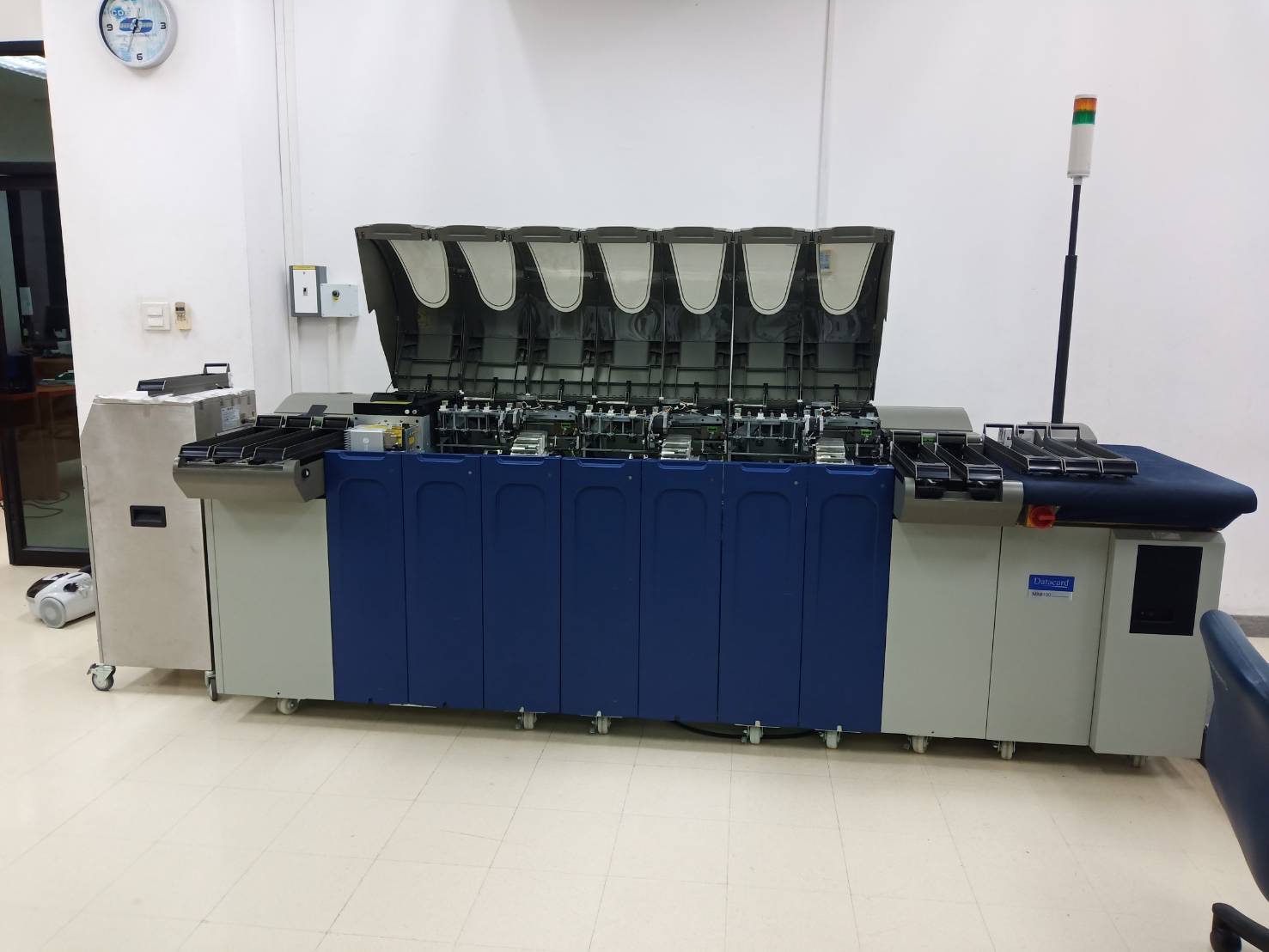 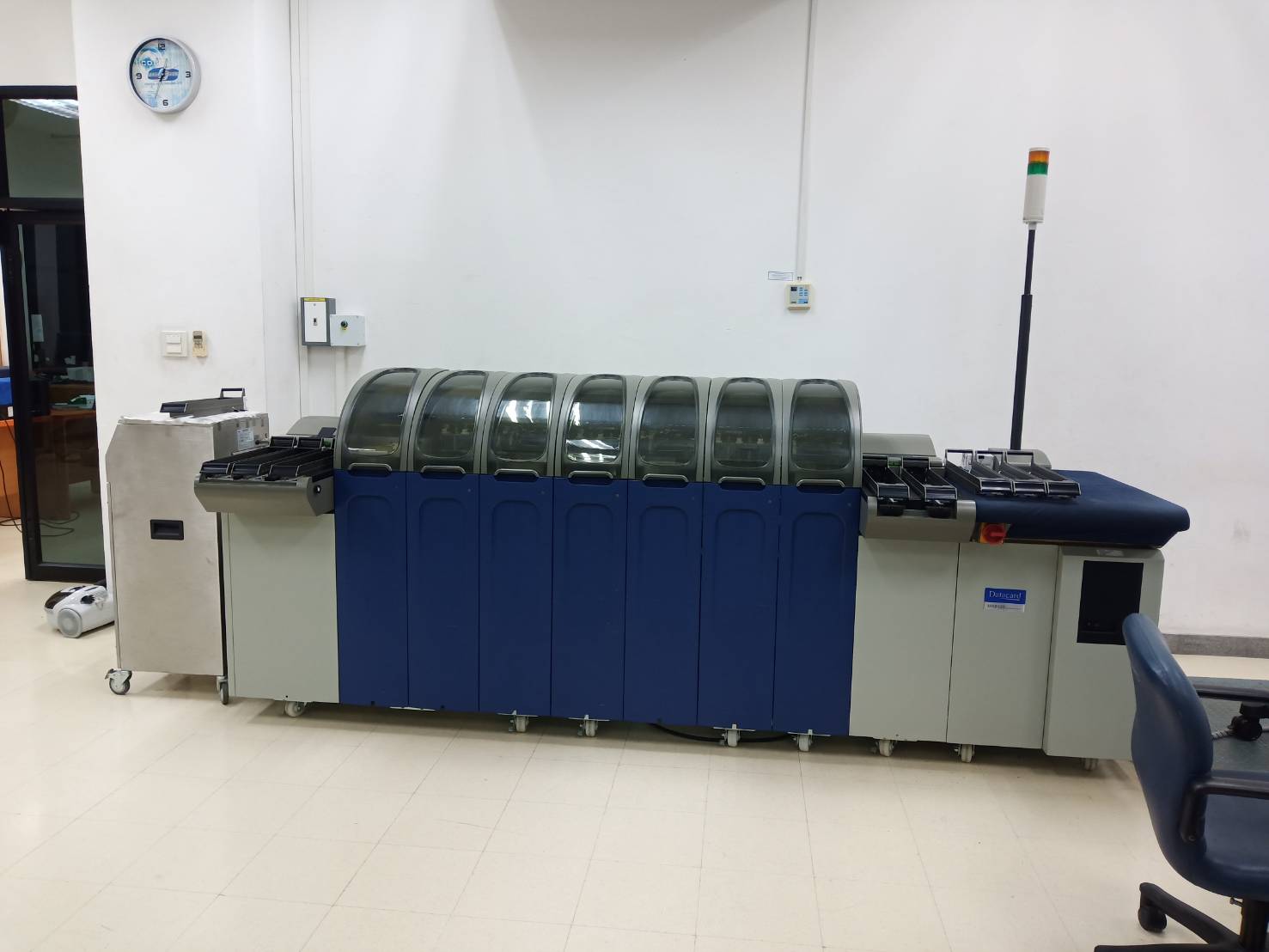 กรมการปกครอง  กระทรวงมหาดไทย
Department of Provincial Administration
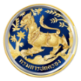 กรมการปกครอง  กระทรวงมหาดไทย
Department of Provincial Administration
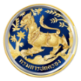